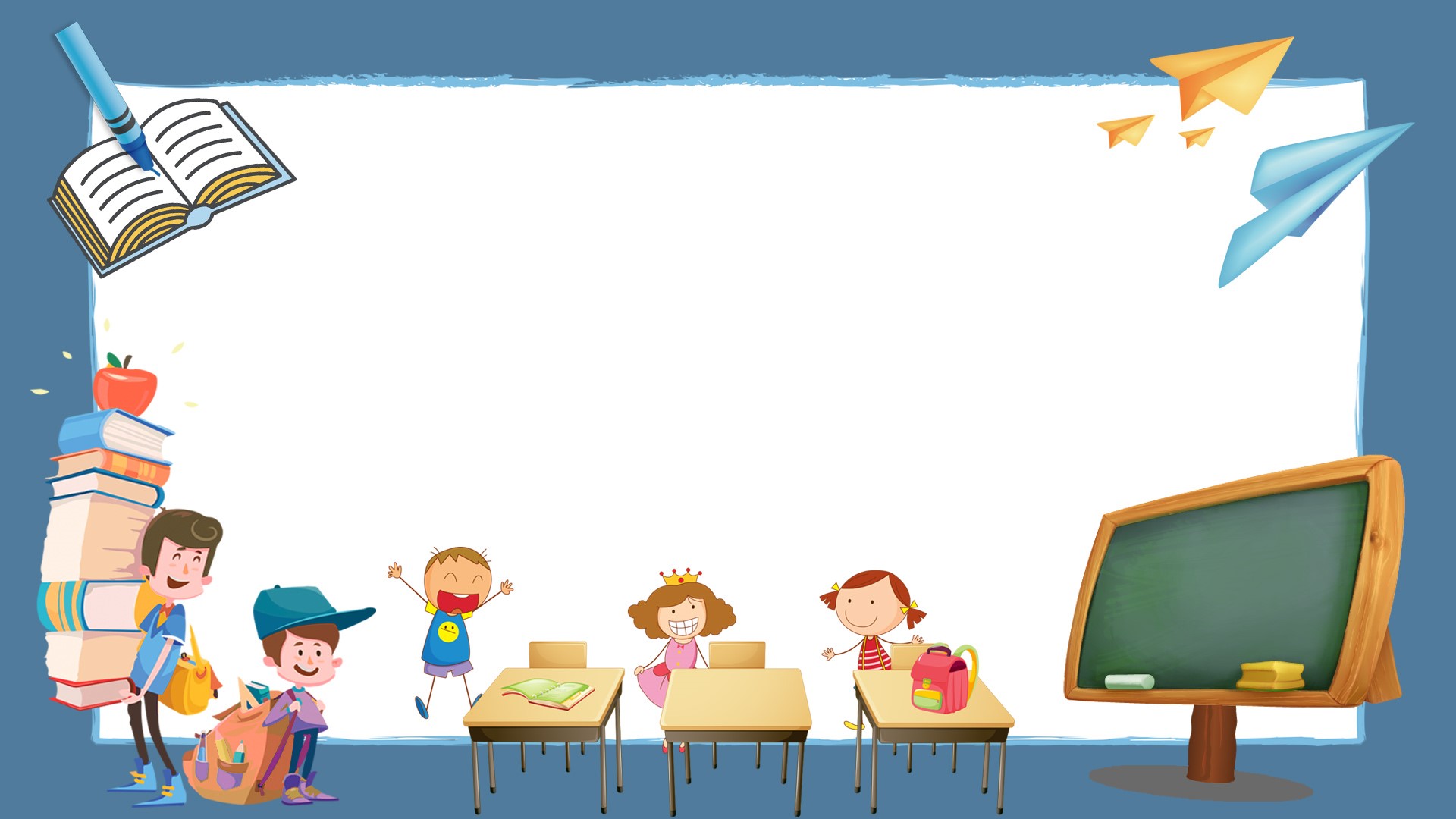 CHỦ ĐỀ 3
RÈN LUYỆN BẢN THÂN
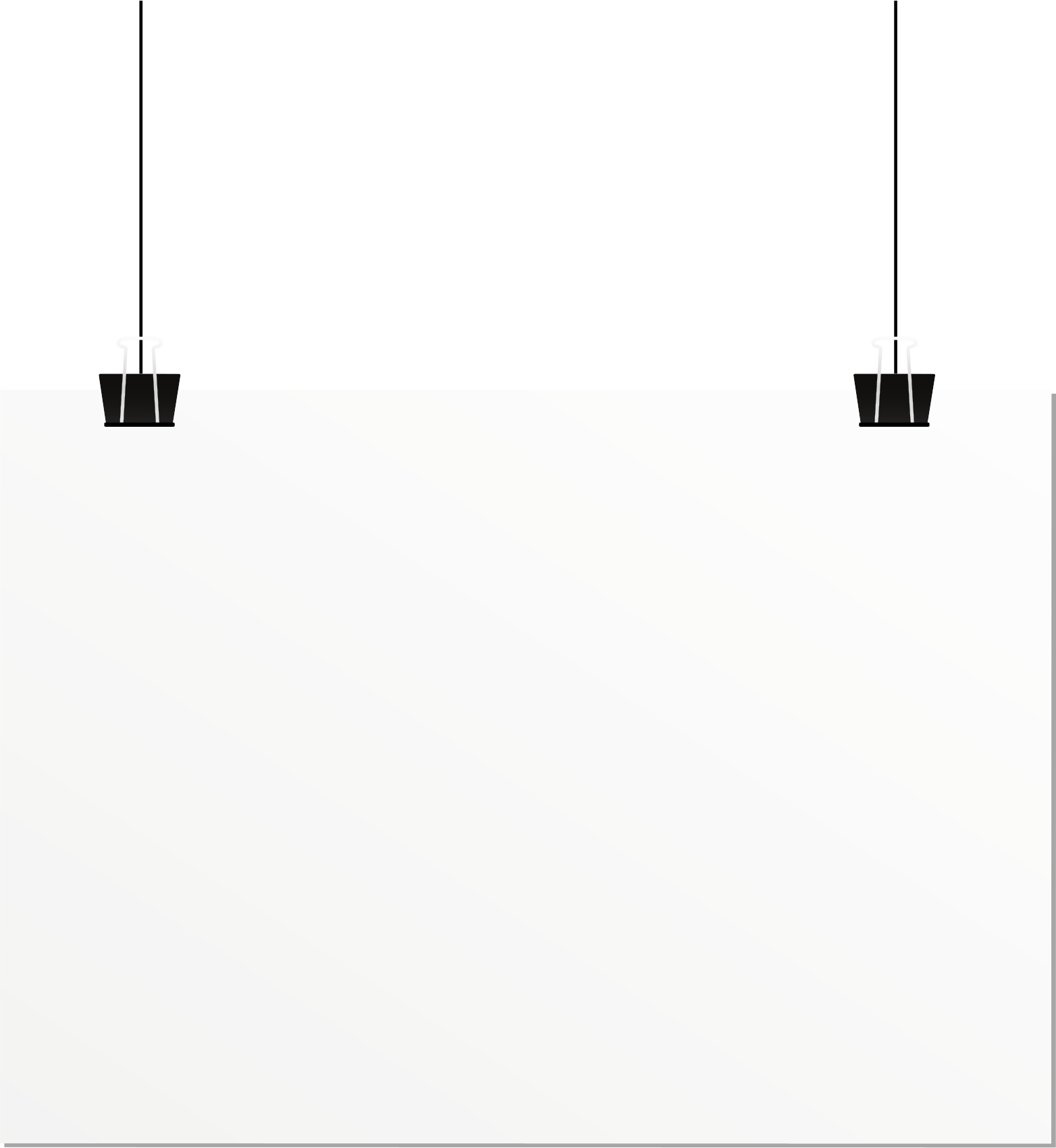 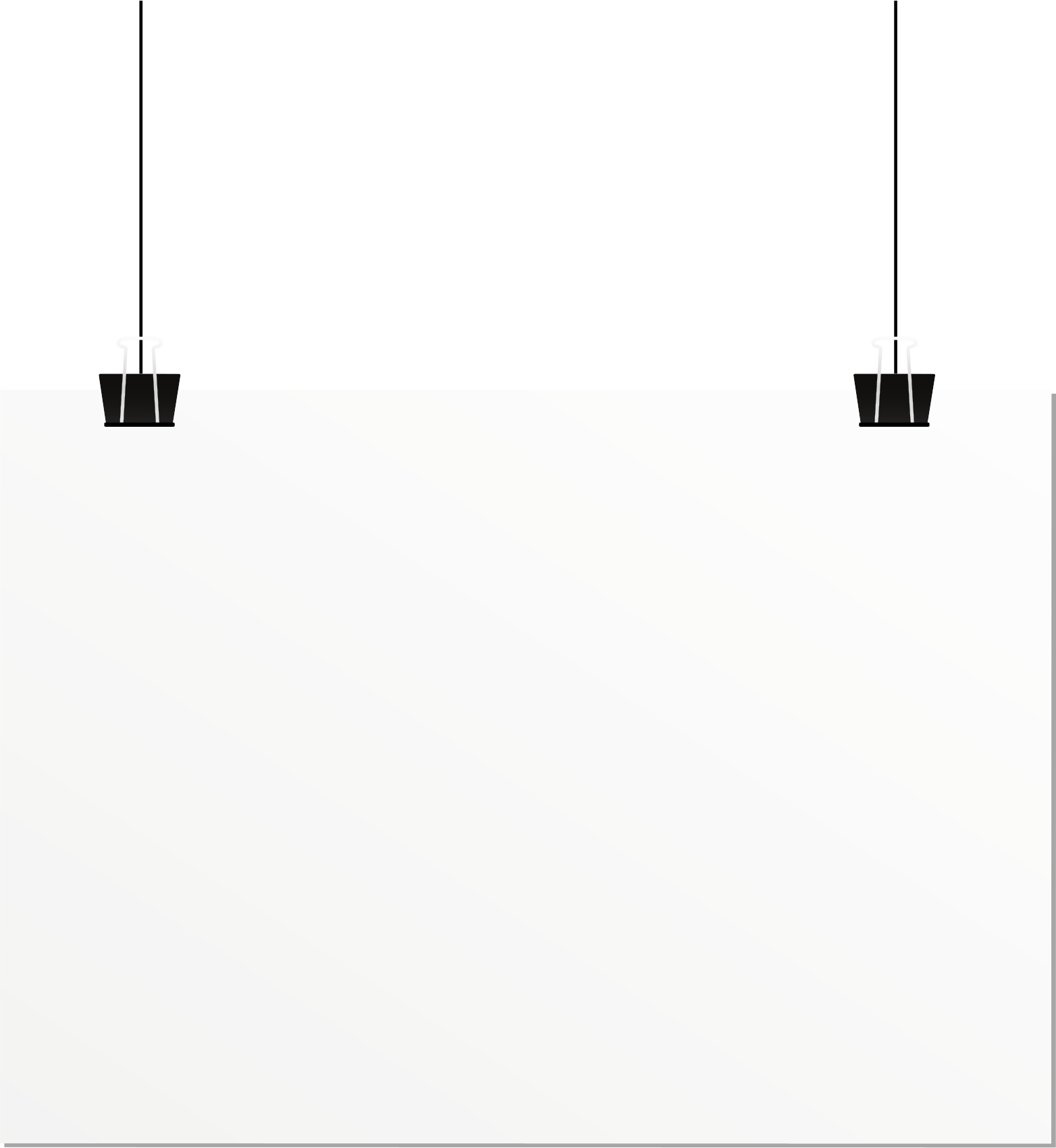 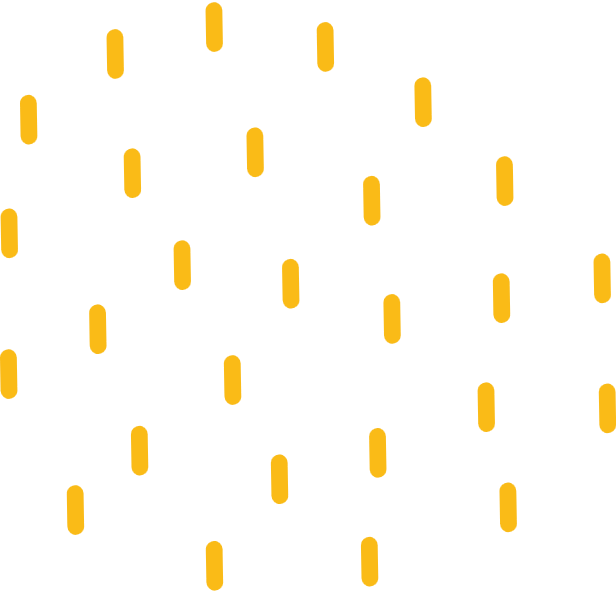 MỤC TIÊU
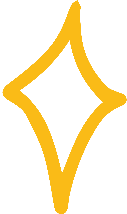 Tuân thủ kỉ luật, quy định của nhóm, lớp, tập thể trường, cộng đồng.
Thể hiện được sự nỗ lực hoàn thiện bản thân, biết thu hút các bạn cùng phần đấu hoàn thiện. 
Quản lí được cảm xúc của bản thân và ứng xử hợp lí các tình huống giao tiếp khác nhau.
Thực hiện được kế hoạch tài chính cá nhân một cách hợp lí.
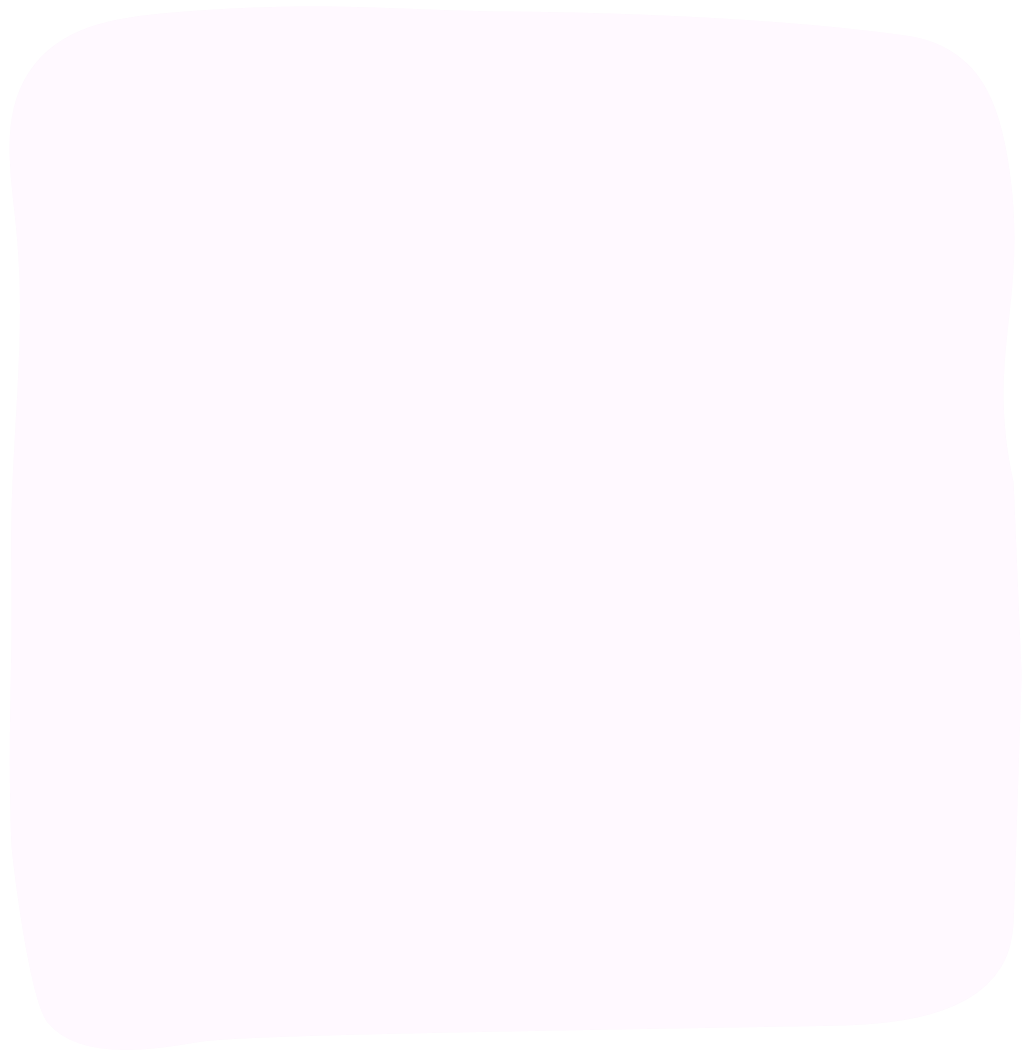 NỘI DUNG BÀI HỌC
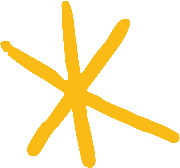 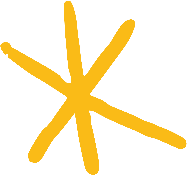 HĐ 6: RÈN LUYỆN TÍNH KỈ LUẬT
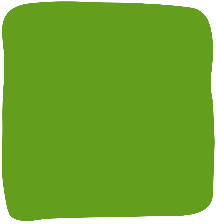 1
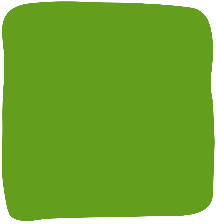 HĐ 7: XÂY DỰNG KẾ HOẠCH TỰ HOÀN THIỆN BẢN THÂN
2
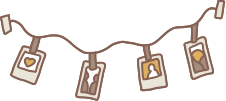 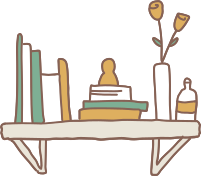 TRÒ CHƠI
ĐOÁN TÍNH CÁCH QUA LỜI KỂ
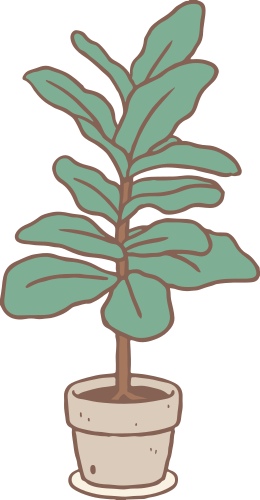 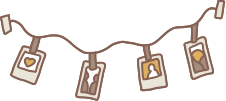 LUẬT CHƠI
Có 10 đức tính tốt được dán ( viết lên bảng) ở các vị trí bất kì.
Mỗi tổ cử 1 thành viên lên phía trước để tham gia.
Khi đọc xong gợi ý, các bạn hay tìm đặc điểm tính cách tương ứng để mang về nhóm mình ( hoặc khoanh tròn bằng phấn màu khác nhau). Kết thúc đội nào giành được nhiều nhất sẽ là độ thắng cuộc
1. Bạn cần phải biết rõ ràng những việc bạn muốn làm và biết làm sao để đạt được nó. Dành thời gian để lên dàn ý, lập kế hoạch chính xác để xây dựng chiến lược từng bước một chính là một đức tính tốt giúp ta thành công.
NGƯỜI CÓ TẦM NHÌN
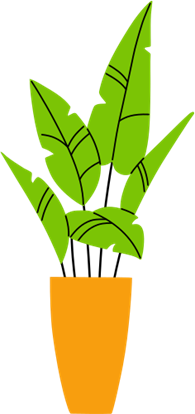 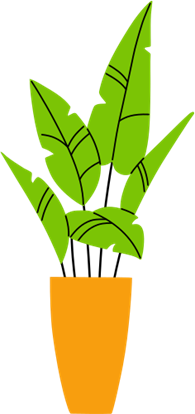 2. Người thành công xem thời gian như một tài nguyên quý giá. Họ tận dụng thời gian vô cùng hợp lý và logic. Họ không bao giờ trễ hẹn, chậm chạp hay câu kéo thời gian của mình hay của người khác.
LUÔN ĐÚNG GIỜ
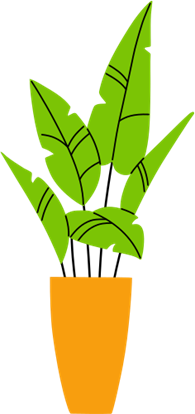 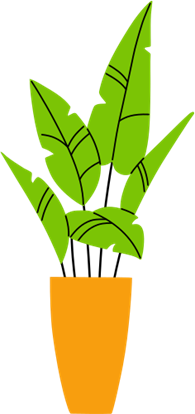 3. Việc làm này đôi khi sẽ đem lại những cái nhìn thiện cảm và tích cực của mọi người với bạn. Mở ra nhiều mối quan hệ và nhiều cơ hội cho bạn . Kết quả của việc làm này là sự lắng nghe, điều này giúp bạn học hỏi thêm được nhiều kinh nghiệm, kiến thức. Tạo dựng được niềm tin với người xung quanh.
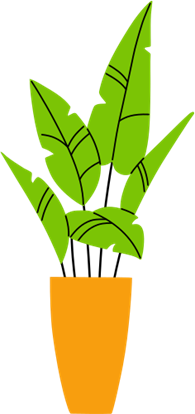 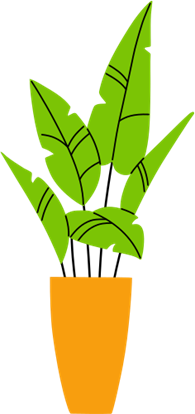 TÔN TRỌNG NGƯỜI KHÁC
4. Chẳng ai gian dối mà có thể tồn tại và thành công mãi được. Bất kể là gì thì đức tính tốt này luôn giúp bạn giữ vững được phong độ, sự nghiệp và dễ dàng thành công hơn. không chỉ với người khác mà hãy tập với chính bản thân, đức tính này sẽ giúp bạn tạo ra nhiều giá trị tốt đẹp. Tuy đức tính này không cho bạn thành công nhanh chóng nhưng sẽ giúp bạn đi lâu hơn trên con đường mình chọn.
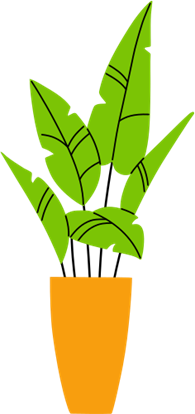 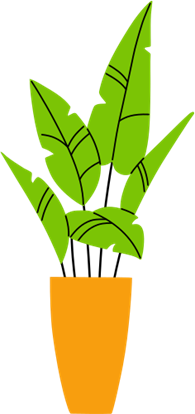 THẬT THÀ VÀ CHÂN THÀNH
5. Việc này sẽ giúp bạn an tĩnh hơn trong những kế hoạch của mình. Những người khoe khoang thường nghĩ rằng điều đó sẽ làm họ trở nên tốt hơn trong con mắt người khác, nhưng thực tế thường ngược lại. 
Khi bạn thực sự có giá trị, người khác sẽ tự biết tới điều đó. Đừng đánh bóng quá hào nhoáng những gì bạn đang có, điều đó chỉ làm bạn bị áp lực và trở nên nhạy cảm hơn.
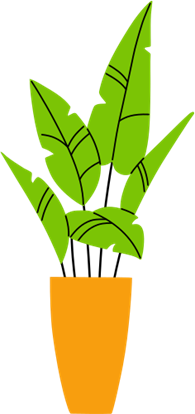 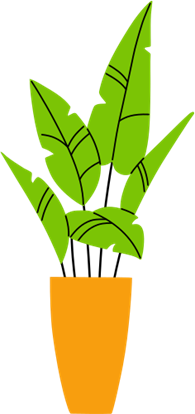 KHIÊM TỐN
6. Đây là đức tính ảnh hưởng trực tiếp đến uy tín, danh tiếng, sự tin cậy của người khác đối với bạn. Nếu tính cách giúp định hình nên một cá nhân thì đức tính này sẽ định hình nên nhân cách của bạn.
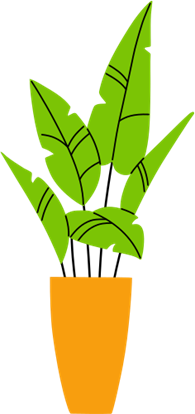 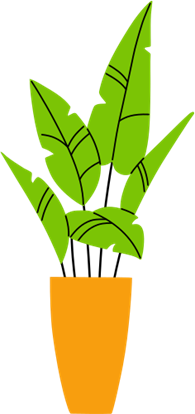 GIỮ ĐÚNG LỜI HỨA
7. Việc bạn có thể thấu hiểu những khó khăn và khúc mắc của người khác, sẵn sàng …………………cũng là đức tính tốt sẽ tăng sự tin cậy của bạn. Nhờ đó, bạn cũng sẽ tự thu về những thứ bạn chưa biết và đúc kết kiến thức cho bản thân.
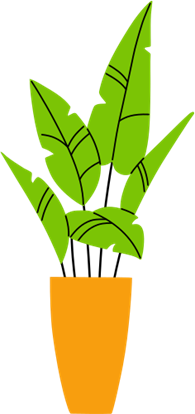 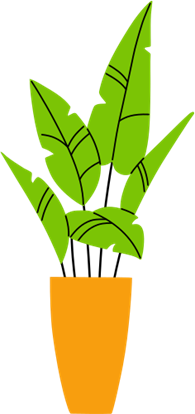 LẮNG NGHE VÀ CHIA SẺ
8. Khi cần bạn hãy tắt điện thoại, lên kế hoạch, tắt các trang mạng xã hội hay từ chối các cuộc hẹn cần thiết… Việc này giúp bạn hoàn thành tốt công việc. Tránh những phân tâm không đáng có.
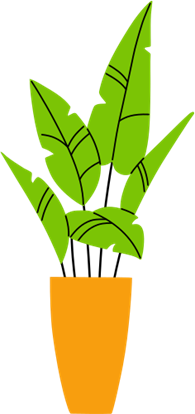 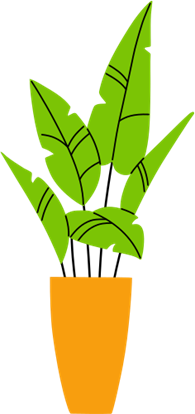 TẬP TRUNG
CÁC ĐỨC TÍNH TỐT
KHIÊM TỐN
NGƯỜI CÓ TẦM NHÌN
GIỮ ĐÚNG LỜI HỨA
LUÔN ĐÚNG GIỜ
TÔN TRỌNG NGƯỜI KHÁC
LẮNG NGHE VÀ CHIA SẺ
TẬP TRUNG
THẬT THÀ VÀ CHÂN THÀNH
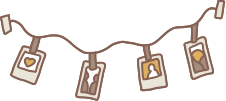 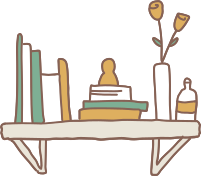 HOẠT ĐỘNG 6
RÈN LUYỆN TÍNH KỈ LUẬT
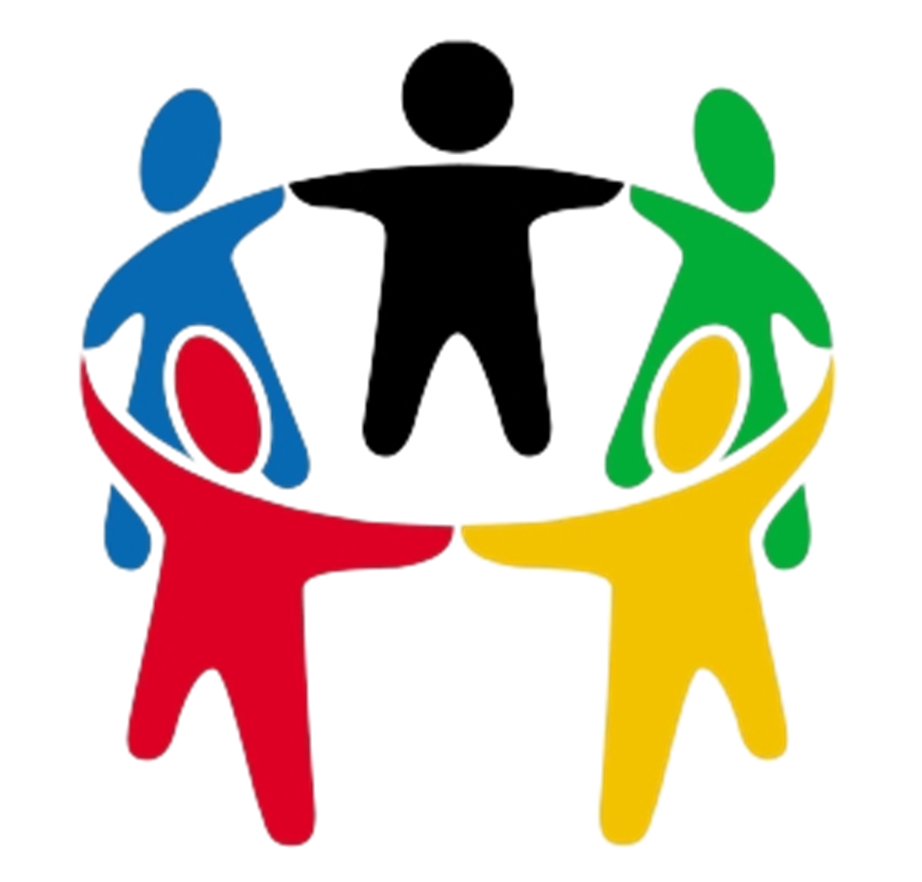 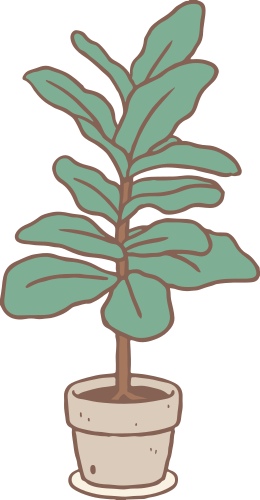 1. Đề xuất cách giải quyết tính kỉ luật trong các tình huống.
Lớp chia thành 5 nhóm.
Các nhóm bốc thăm để đưa ra cách giải quyết cho 1 tình huống trong sách giáo khoa
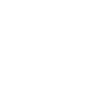 Tình huống 1. Sáng Chủ nhật,nhà trường tổ chức cho học sinh tham gia tuyên truyền vận động người dân trong cộng đồng thực hiện nếp sống văn minh. Do ngại tham gia nên Nam đã rủ Sơn đi đá bóng.
Nếu là Sơn, em sẽ làm gì?
Tình huống 2. Vì vội đến trường nên Hiền không mang theo giày thể thao để học trong giờ Giáo dục thể chất như quy định. Khi nhận ra điều này, dù đã đi được nửa quãng đường nhưng nếu quay lại để lấy giày vẫn kịp giờ. Hiền rủ Hằng quay về nhưng Hằng nói: “ Thôi kệ đi! Không ai để ý đâu”.
Nếu là Hiền, em sẽ làm gì?
Tình huống 3. Câu lạc bộ nghệ thuật mà Tùng tham gia được phân công biểu diễn tiểu phẩm về “ Bảo vệ môi trường” vào sáng thứu Hai. Theo quy định của nhóm, Tùng phải đưa kịch bản cho các bạn vào ngày mai nhưng Tùng chưa viết xong. Tối nay, Tùng lại được mời đi xem một vở kịch mà bạn rất thích.
Nếu là Tùng, em sẽ là gì?
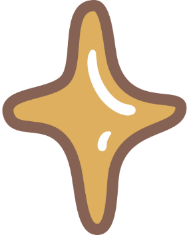 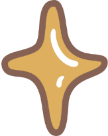 Tình huống 4. 
Theo lịch, hàng tuần vào sáng Chủ nhật, mỗi gia đình đều phải có người tham gia dọn vệ sinh đường làng, ngõ xóm. Chủ nhật tuần này, mọi người trong gia đình Mai đều đi vắng, chỉ có Mai ở nhà. Sáng hôm đó, Mai có bạn rủ đi chơi.
Nếu là Mai, em sẽ làm gì?
Tình huống 5. 
Cuối tuần, cửa hàng trong khu vực nhà Hà ở có nhiều mặt hàng giảm giá mà gia đình Hà và nhiều gia đình khác đều cần. Bố mẹ bận đi thăm ông bà nên đưa tiền và dặn Hà những thứ cần mua. Hà ngủ quên nên lúc ra cửa hàng đã thấy mọi người xếp hàng dài. Đang sốt ruột và lo lắng khi đến lượt sẽ hết hàng cần mua, thì Hà nhìn thấy An đang sắp đến lượt quay lại vẫy Hà. Hà chạy lên, An rủ Hà chen đứng vào chỗ trên bạn ấy. Nếu là Hà,em sẽ làm gì?
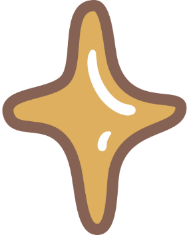 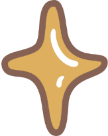 HỌC SINH THẢO LUẬN THEO NHÓM
Thời gian: 3 phút
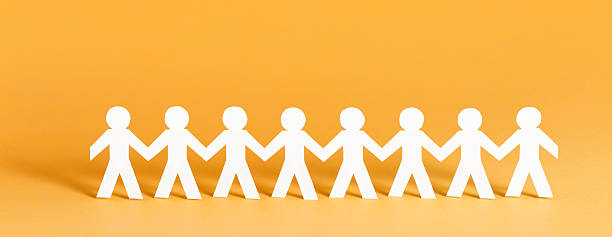 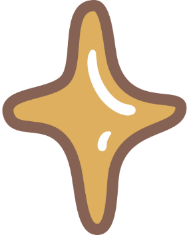 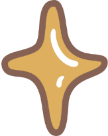 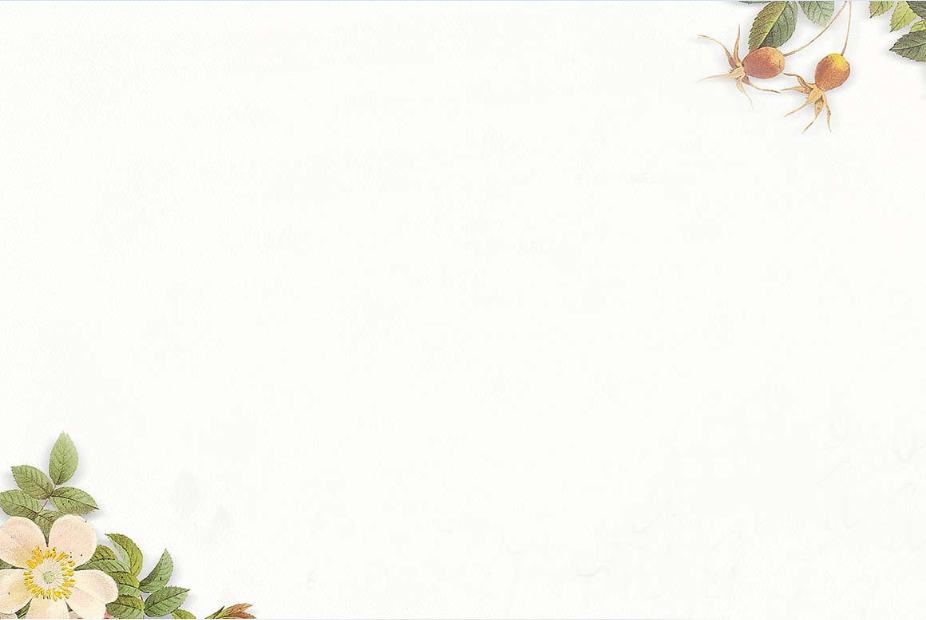 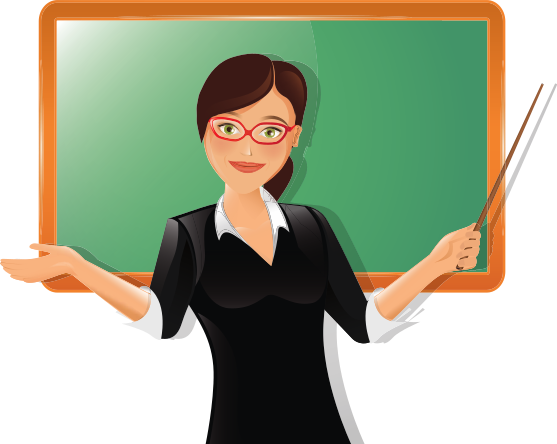 ĐẠI DIỆN CÁC NHÓM TRÌNH BÀY
Nhệm vụ 2
Tình huống 1. Sáng Chủ nhật,nhà trường tổ chức cho học sinh tham gia tuyên truyền vận động người dân trong cộng đồng thực hiện nếp sống văn minh. Do ngại tham gia nên Nam đã rủ Sơn đi đá bóng.
Nếu là Sơn, em sẽ làm gì?
Trả lời
Sơn không nên nghe theo Nam mà nên khuyên Nam vượt qua rào cản tâm lí “ ngại” này để tham gia hoạt động chung với các bạn, vừa thể hiện tính kỉ luật đồng thời là cơ hội để rèn luyện tâm lí “ngại” tham gia hoạt động chung
Tình huống 2. Vì vội đến trường nên Hiền không mang theo giày thể thao để học trong giờ Giáo dục thể chất như quy định. Khi nhận ra điều này, dù đã đi được nửa quãng đường nhưng nếu quay lại để lấy giày vẫn kịp giờ. Hiền rủ Hằng quay về nhưng Hằng nói: “ Thôi kệ đi! Không ai để ý đâu”.
Nếu là Hiền, em sẽ làm gì?
Trả lời
Hiền không nên nghe theo lời Hằng, bạn nên quay về lấy giày để có thể tự tin tham gia giờ học Giáo dục thể chất cùng các bạn. Mặt khác, Hiền cũng không bị GV phê bình, đồng thời để rèn luyện kỉ luật cho bản thân dù trong những chuyện nhỏ nhất.
Tình huống 3. Câu lạc bộ nghệ thuật mà Tùng tham gia được phân công biểu diễn tiểu phẩm về “ Bảo vệ môi trường” vào sáng thứu Hai. Theo quy định của nhóm, Tùng phải đưa kịch bản cho các bạn vào ngày mai nhưng Tùng chưa viết xong. Tối nay, Tùng lại được mời đi xem một vở kịch mà bạn rất thích.
Nếu là Tùng, em sẽ là gì?
Trả lời
Tùng không nên đi xem kịch mà ở nhà hoàn thành kịch bản để gửi các bạn trong nhóm, cũng như thể hiện sự tôn trọng người xem, đồng thời rèn tính kỉ luật cho bản thân.
Tình huống 4. 
Theo lịch, hàng tuần vào sáng Chủ nhật, mỗi gia đình đều phải có người tham gia dọn vệ sinh đường làng, ngõ xóm. Chủ nhật tuần này, mọi người trong gia đình Mai đều đi vắng, chỉ có Mai ở nhà. Sáng hôm đó, Mai có bạn rủ đi chơi.
Nếu là Mai, em sẽ làm gì?
Trả lời
Mai nên hẹn bạn đi chơi vào dịp khác hoặc nói với bạn chờ mình tham gia dọn vệ sinh cùng mọi người xong rồi mới đi chơi cùng bạn được.
Tình huống 5. 
Cuối tuần, cửa hàng trong khu vực nhà Hà ở có nhiều mặt hàng giảm giá mà gia đình Hà và nhiều gia đình khác đều cần. Bố mẹ bận đi thăm ông bà nên đưa tiền và dặn Hà những thứ cần mua. Hà ngủ quên nên lúc ra cửa hàng đã thấy mọi người xếp hàng dài. Đang sốt ruột và lo lắng khi đến lượt sẽ hết hàng cần mua, thì Hà nhìn thấy An đang sắp đến lượt quay lại vẫy Hà. Hà chạy lên, An rủ Hà chen đứng vào chỗ trên bạn ấy. Nếu là Hà,em sẽ làm gì?
Trả lời
Hà nên từ chối lời rủ rê của An và tuân thủ quy định chung – đứng xếp hàng chờ đến lượt mua hàng.
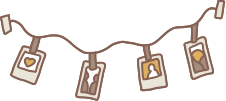 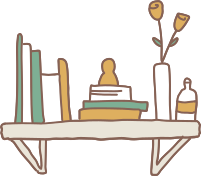 HOẠT ĐỘNG 7
XÂY DỰNG KẾ HOẠCH TỰ HOÀN THIỆN
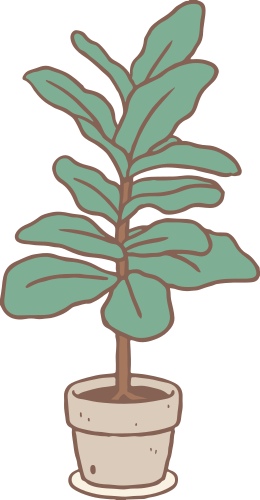 1. Xây dựng kế hoạch
Xác định mục tiêu tự hoàn thiện của bản thân ( ví dụ : tự tin khẳng định bản thân, phát triển bản thân và thành công được gia đình ,thầy cô tin yêu…. 
Tự nhận thức những điểm mạnh và hạn chế về đạo đức, lối sống, học tập, sức khoẻ…nỗ lực phát huy và khắc phục để tự hoàn thiện ( ví dụ chưa tự giác và chưa cố gắng học tạp, chưa kiểm soát được cảm xúc trong giao tiếp, chưa tích cực trong luyện tập thể dục, thể thao…
Thể hiện sự kiên trì và cố gắng để khắc phục được những hạn chế đã xác định ( ví dụ để kiểm soát được cảm xúc trong các tình huống giao tiếp phải nhận biết được cảm xúc trong các tình huống giao tiếp, giữ bình tĩnh, suy nghĩ tích cực, hít thở sâu…
Xây dựng kế hoạch theo gợi ý sau
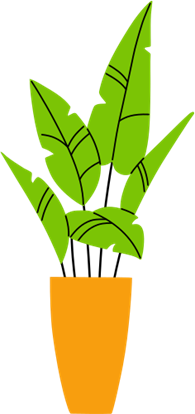 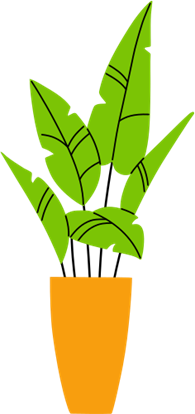 Học sinh thảo luận
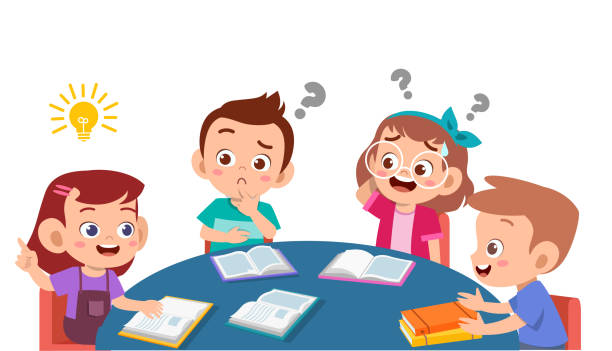 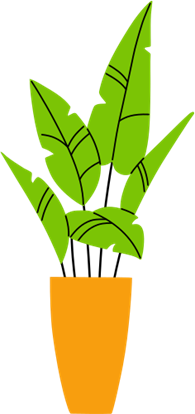 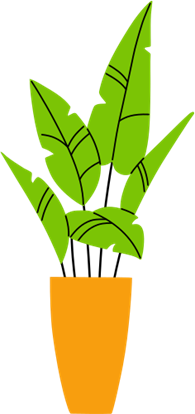 2. CHIA SẺ VỚI BẠN BÈ VÀ HOÀN THIỆN KẾ HOẠCH
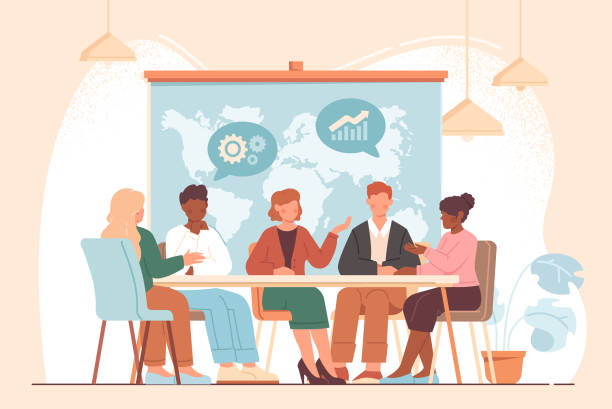